New Program Information Session
Presented by:

Susan Tighe, Linda Coslovi, Doug Welch
   Kim Dej, Melissa Pool, 
     Stephanie Baschiera
      Lori Goff
December 10, 2020
Agenda
Welcome & Introduction 
Provost and Vice President (Academic) Susan Tighe
Provost’s Priorities and SMA3
Provost and Vice President (Academic) Susan Tighe
SMA3 metrics and Strategic Alignment Fund
Associate Vice-President Finance and Planning (Academic) Linda Coslovi
IQAP Considerations for New Program Proposals
Associate Registrar & Graduate Secretary, Stephanie Baschiera
Director, MacPherson Institute, Lori Goff
University Registrar, Melissa Pool
Vice-Provost & Dean of Graduate Studies, Doug Welch
Wrap Up & Next Steps / Questions 
Moderated by Acting Vice-Provost (Faculty), Kim Dej
2
December 11, 2020
Provost’s Priorities, SMA3 and SAF
Presented by: 
 Susan Tighe and Linda Coslovi
Provost and Vice-President (Academic)
Senior Vice-President, Chief Academic Officer, Chief Budget Officer 
Provides academic vision and leadership:
Academic budget, space allocation; strategic planning.
Faculty recruitment, retention and promotion
Attracting and retaining excellent students
Enrolment management
Graduate and undergraduate program development and assessment
Student life 
Foster environment of equity and inclusion, creativity, scholarship, innovation, research and teaching excellence 
Enable students, staff and faculty members to excel

University Fund enables for Strategic Alignment Fund
4
4
December 11, 2020
Provost current priorities
High Quality Teaching: Virtual and hybrid learning
SMA 3: New revenue generation
Inclusive Excellence: BIPOC Cluster Hires, Indigenous Programing
Diversified Internationalization
Outstanding student experience
Faculty reviews and Decanal searches (DSB)	
McMaster Teaching and Learning Strategic Plan implementation 
Brighter World Research Initiative
Community engagement
Assisting with visioning and strategic planning
Mitigating risk post COVID
5
December 11, 2020
Strategic Mandate Agreement (SMA3)
Outlines shared objectives and priorities between the Ministry and the University.
Term is for 5 years and started in 2020/21.
Drastic change in how the Ministry provides funding to Universities.
Shift from virtually 100% enrollment-based to only 40%, with 60% flowing based on 10 performance outcome metrics.
COVID-19 uncertainty funding for years 1 and 2 has been uncoupled from the performance metrics.
Performance metrics start year 3.
6
December 11, 2020
Strategic Mandate Agreement (SMA3)
Performance Metrics
1. Graduate Employment Rate in a Related Field
2. Institutional Strength/Focus
3. Graduation Rate
4. Community/Local Impact – Student Enrolment
5. Economic Impact (Institution-specific)
6. Research Funding & Capacity: Federal Tri-Agency Funding Secured
7. Experiential Learning
8. Research Revenue Attracted from Private Sector Sources
9. Graduate Employment Earnings 
10. Skills & Competencies
7
December 11, 2020
MCU:	Strategic Mandate Agreement (SMA3)
Metric #2 - McMaster Areas of Strength – Our narrative
Mission provide our students with a comprehensive and integrated education. 
Integration of student learning across multiple disciplines to tackle emerging and pressing societal concerns, recognizing that even the most specialized problem, requires multifaceted perspectives and solutions. 
Students develop innovation and business skills with ethics and communications, developing their capacity to enrich societal health and well-being. 
McMaster pioneered many innovative interdisciplinary programs:
Arts & Science Program since 1981
Integrated Science, Engineering and Management, Integrated Business and Humanities, and Integrated Biomedical Engineering and Health Sciences programs. 
Interdisciplinary programming important future of higher education. We will continue to play to all our strengths by expanding these kinds of offerings.
8
December 11, 2020
[Speaker Notes: All Ontario Universities entered into agreements with the Province, Ministry of Colleges and Universities
The agreement specified 10 performance metrics tied to our funding, one of which is Areas of Strength as defined by the University
The Expectations is that we grow our proportion of students in these areas of strength.  
We would like all Faculties included in our areas of strength and thus included a category of strength “interdisciplinary”
Thus the SAF funding is addressing this last bullet]
Strategic Alignment Fund
Interdisciplinary Programming
Considered for seed funding through internal SAF competition to create new interdisciplinary programs as per CIP coding classifications(code 30).
Code 30 – Multidisciplinary/interdisciplinary studies “programs that derive from two or more distinct programs to provide a cross cutting focus on a subject concentration that is not subsumed under a single discipline or occupation field”

Other Requirements:
Graduate (minimum 10 student intake at steady state) and/or Undergraduate (minimum 30 student intake at steady state) programs, with a minimum of 15% international.
Can be new incremental students or existing students (ie. New or replacement programs), however no new provincial funding is available at this time, so upper level conversion of traditional single stream programs preferred.  
Programs crossing a minimum of two Faculties will receive higher funding awards however Programs that are purely within one Faculty will still be considered, but with lower funding parameters, and generally cannot be comprised of programming already specified as strengths in SMA3.
9
December 11, 2020
[Speaker Notes: CIP classification – used by statscan to categorize programming down to 6 digit level  - we are looking at programming starting with the two digits “30”
New interdisciplinary upper leveling programing for traditional oversubscribed 1st year gateway programs would be a great example]
Information Resources
Areas of Strength in SMA3:
11: Computer and information sciences and support services
14: Engineering
27: Mathematics and Statistics
30: Multidisciplinary/interdisciplinary studies
51: Health professions and related programs
52: Business, management, marketing & related support services

Full CIP Definitions:
StatsCan: Classification of Instructional Programs (CIP) Canada 2016

Templates:
https://budgetmodel.mcmaster.ca/tools/policy-guidelines


For questions regarding SMA3, CIP codes, SAF eligibility, Budget & Resources template and MOU template, please contact:  Linda Coslovi Coslovi@mcmaster.ca
10
December 11, 2020
[Speaker Notes: More information regarding the CIP codes and SMA 3 are available on our websites along with the new program costing template and the Interdisciplinary MOUs needed for cross faculty programming.]
IQAP Considerations for New Program Proposals
Presented by:
Stephanie Baschiera and Lori Goff
Additional commentary by:
Doug Welch and Melissa Pool
New Program Development:  Supports Available
MacPherson Institute, School of Graduate Studies, Institutional Research and Analysis, and the Library
Consultations with interdisciplinary team & applicable university central units
Self-study guidebook and template
Website: IQAP.mcmaster.ca
Information sessions
Support developing or revising program learning outcomes
Library consultation
Review of new program proposal drafts
Booking and coordinating site visit
Other considerations beyond scope of IQAP Office Support: proposal writing; market analyse; comparator data; and evidence of student demand
12
December 11, 2020
Process at a Glance
Development stage:
Budget considerations and approval stage:
Academic review stage:
13
December 11, 2020
[Speaker Notes: IQAP policy section 5.3 says: The Chair is responsible, in collaboration with relevant groups and/or individuals, for the preparation of a New Program Proposal. Both the Chair and the Dean, or Dean’s delegate, ensure that the proposal has met all of the New Program Proposal criteria outlined below and sign off on the completeness of the proposal. For an interdisciplinary program, all affiliated program Chairs and appropriate Deans, or the Deans’ delegates, sign off on the completeness of the proposal.]
Process at a Glance
Approval stage:
Recruitment and enrollment stage:
14
December 11, 2020
New Program Proposal Document
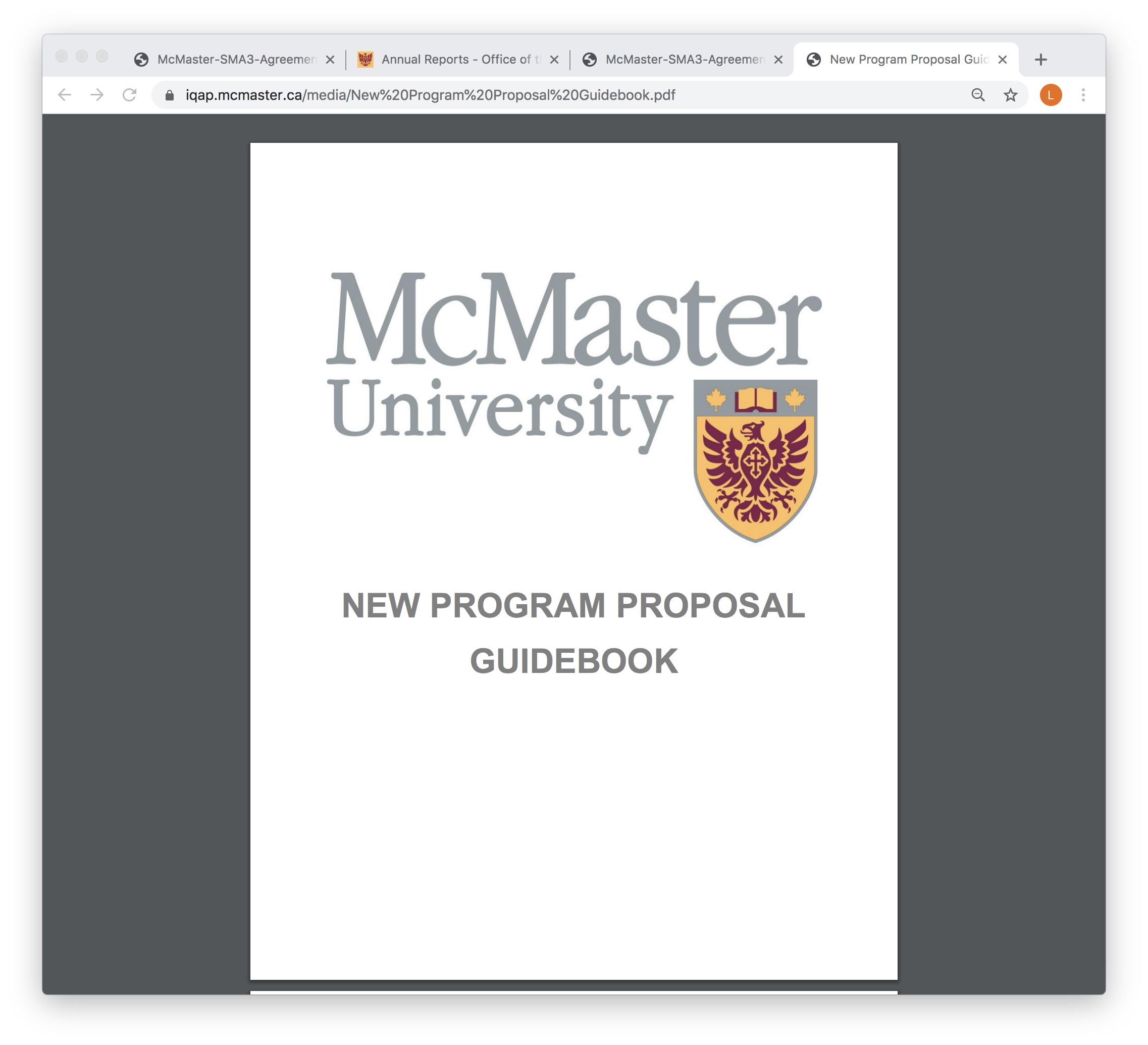 1.	Program Overview 
	Including: Program Learning Outcomes & Demand for Program 
2.	Admission Requirements
	Including: Enrolment Planning and Allocations
3.	Structure
	Including: Graduate Programs – Program Length
4.	Curriculum and Teaching 
	Including: Graduate Programs – Research Requirements (if applicable) 
5.	Assessment of Learning 
	Including: Curriculum Map
6.	Resources 
	Including: Administrative, Physical and Financial Resources 
7.	Quality and Other Indicators
	Including: Indicators that will be used to demonstrate the quality of this program
GUIDEBOOK & TEMPLATE at iqap.mcmaster.ca
15
December 11, 2020
Next Steps and Questions
Moderated by: 
   Kim Dej
Susan Tighe, Linda Coslovi Doug Welch
Kim Dej
Melissa Pool 
Stephanie Baschiera
Lori Goff